Recovery of Class Hierarchies and Composition Relationships from Machine Code
Venkatesh Srinivasan
Thomas Reps
{venk, reps}@cs.wisc.edu
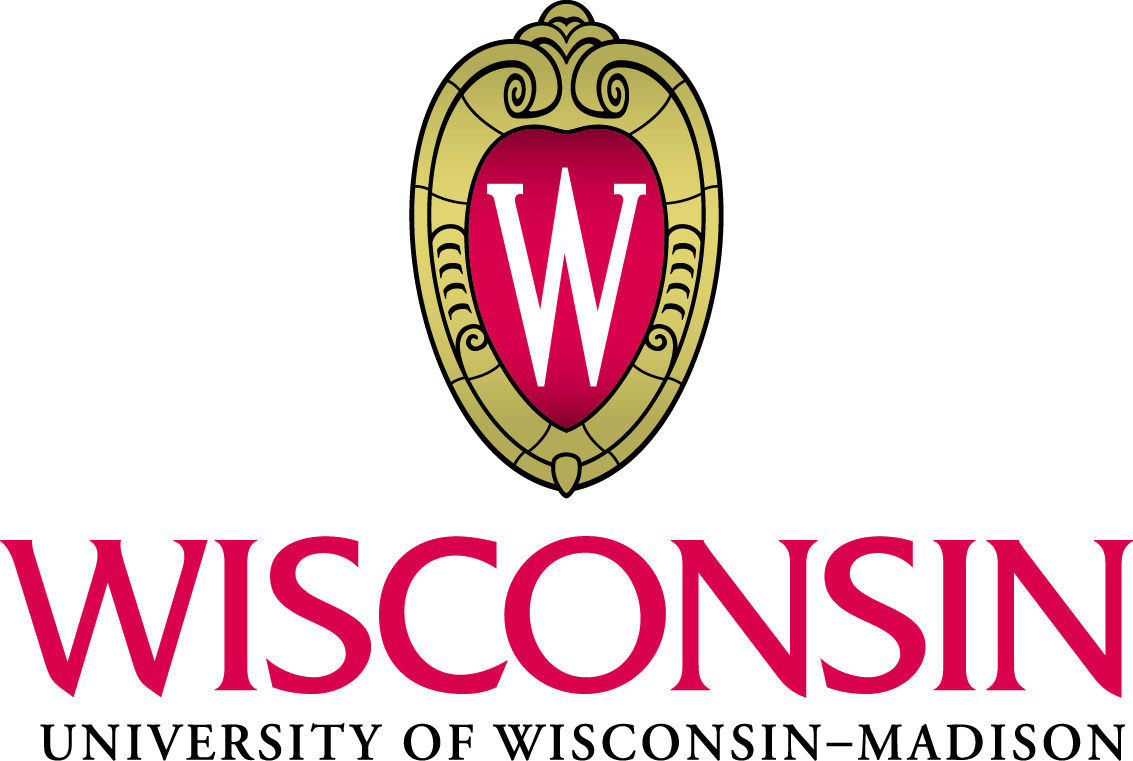 1
Lego
Reverse-engineering tool
Stripped binaries
No symbol table or debugging information
Dynamic machine-code analysis
Groups functions into classes
Identifies inheritance and composition relationships between recovered classes
Tested on 10 applications
High degree of agreement with source-code  hierarchy
Disassembly of section .text:

080482e0 <.text>:
80482e0:  xor %ebp,%ebp
80482e2:  pop %esi
80482e3:  mov %esp,%ecx
80482e5:  and 0xfffffff0,%esp
80482e8:  push %eax
80482e9:  push %esp
80482ea:  push %edx
80482eb:  push $0x80483d0
80482f0:  push $0x80483e0
80482f5:  push %ecx
80482f6:  push %esi
80482f7:  push $0x80483a5
80482fc:  call  80482c4 
.
.
8048394:  push %ebp
8048395:  mov %esp,%ebp
8048397:  sub $0x10,%esp
804839a:  mov 0x8(%ebp),%eax
804839d:  mov %eax,-0x4(%ebp)
80483a0:  mov -0x4(%ebp),%eax
.
.
80483a5:  push %ebp
80483a6:  mov %esp,%ebp
80483a8:  sub $0x14,%esp
80483ab:  movl $0x1,-0x8(%ebp)
80483b2:  mov -0x8(%ebp),%eax
80483b5:  mov %eax,(%esp)
80483b8:  call   8048394 
.
.
80483c0:  mov -0x4(%ebp),%eax
80483c3:  leave
80483c4:  ret
Inheritance (Is A) 
relationship
Composition (Has A)
relationship
Methods:
0x8048394
0x80483a5
…
Methods:
0x80484f0
0x8048630
…
Class A
Class B
Methods:
0x80485bf
0x8048607
…
Methods:
0x804854a
0x8048576
…
Class D
Class C
2
[Speaker Notes: Lego is a reverse-engineering tool that is used to recover class hierarchies and composition relationships from stripped binaries.

Lego’s input is a stripped binary, that is, a binary executable that is stripped of symbol table and debugging information.. Which looks like this 

<CLICK>

It executes the binary under a test input and does dynamic analysis to:

<CLICK>

Group functions in the binary into classes and

<CLICK>

Identify inheritance and composition relationships between recovered classes

<CLICK>

Just to make sure we’re all on the same page, a composition relationship between classes A and B is said to exist, if class A has a member whose class is B.

We tested Lego on executables of 10 open source applications and we found that the information recovered by Lego has a high degree of agreement with the ground truth information obtained from source code.]
Outline
Motivation and Uses
Design of Lego
Scoring
Test Suite
Results
Future Work
3
[Speaker Notes: Here is an outline of the talk

<CLICK>

First, I will describe why we need Lego. What is the context in which it is used and how does it complement other reverse-engineering tools.

<CLICK>

The I will present how Lego works.

<CLICK> 

We will then look at the threats to the validity of our study – What are the constraints that must be satisfied by a binary for Lego to work.

<CLICK>

I will then present how we scored the information recovered by Lego against ground truth.

<CLICK>

We will look at the test-suite used for our study

<CLICK>

And I will present our results.

<CLICK>

And finally, we will look at future directions for this work.]
Motivation and Uses
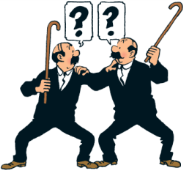 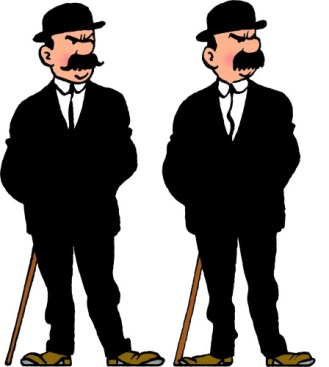 Disassembly of section .text:

080482e0 <.text>:
80482e0:  xor %ebp,%ebp
80482e2:  pop %esi
80482e3:  mov %esp,%ecx
80482e5:  and 0xfffffff0,%esp
80482e8:  push %eax
80482e9:  push %esp
80482ea:  push %edx
80482eb:  push $0x80483d0
80482f0:  push $0x80483e0
80482f5:  push %ecx
80482f6:  push %esi
80482f7:  push $0x80483a5
80482fc:  call  80482c4 
.
.
8048394:  push %ebp
8048395:  mov %esp,%ebp
8048397:  sub $0x10,%esp
804839a:  mov 0x8(%ebp),%eax
804839d:  mov %eax,-0x4(%ebp)
80483a0:  mov -0x4(%ebp),%eax
.
.
80483a5:  push %ebp
80483a6:  mov %esp,%ebp
80483a8:  sub $0x14,%esp
80483ab:  movl $0x1,-0x8(%ebp)
80483b2:  mov -0x8(%ebp),%eax
80483b5:  mov %eax,(%esp)
80483b8:  call   8048394 
.
.
80483c0:  mov -0x4(%ebp),%eax
80483c3:  leave
80483c4:  ret
Super-important, but super-legacy binary
Other analysis
Methods:
0x8048394
0x80483a5
…
Methods:
0x80484f0
0x8048630
…
I/O
Packet
Methods:
0x8048394
0x80483a5
…
Understand object-oriented design of binary
Class A
FileSystem
No source code
Problem?
Port to newer platforms
FileSystem
Network
No documentation
?
Methods:
0x80485bf
0x8048607
…
Methods:
0x804854a
0x8048576
…
Design interoperable components
4
[Speaker Notes: Why do we need Lego?

<CLICK>

Thomson and Thompson are two binary analysts 

<CLICK>

who are working with the stripped binary of a legacy software.

<CLICK>

<CLICK>

They want to understand the object-oriented design of the software so that 

<CLICK>

They can re-implement the software in a newer platform

<CLICK>

Or, they can design components that are interoperable with software

<CLICK>

However, there are obstacles. The binary lacks source code and documentation 

<CLICK>

Making the task Thomson and Thompson are up against very hard.

<CLICK>

In this scenario, it would be very useful to have a tool that tells Thomson and Thompson

<CLICK>

“Hey, these functions actually belong to the same class”

<CLICK>

The detectives can then use other tools to understand what the group of functions do, 

<CLICK>

To conclude that the group of functions is a class that interfaces with the file system.

<CLICK>

And, if they do this for every class the tool recovers, they will get the design of the software that they can use when they port the software to newer platforms.]
Motivation and Uses
Lego –       CC 2014
DIVINE – VMCAI 2007
Laika – OSDI 2008
CodeSurfer/x86– TOPLAS 2010
MACE – Usenix Security 2011
REWARDS – NDSS 2010
TIE –   NDSS 2011
Phoenix Decompiler– Usenix Security 2013
PCCA –  FSE 2011
. . .
Howard – NDSS 2011
. . .
. . .
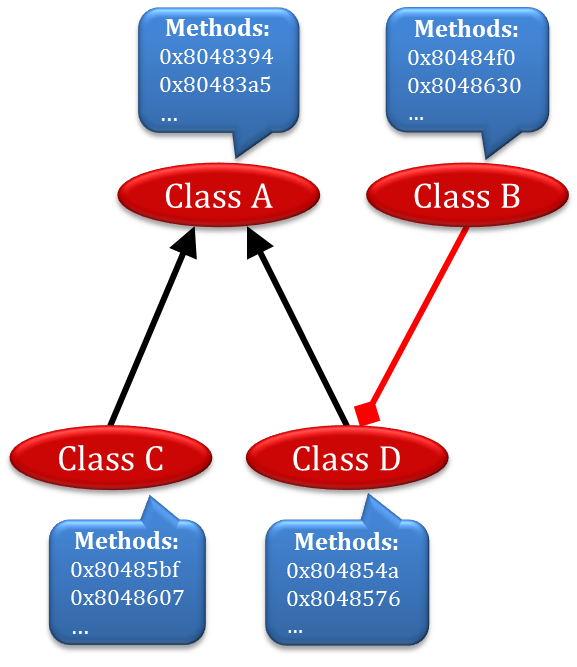 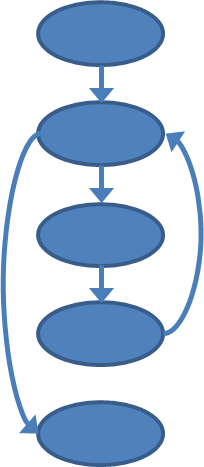 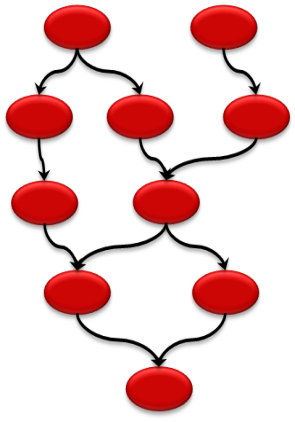 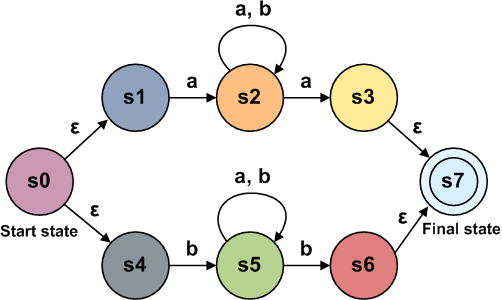 . . . .
Var_0
Var_k
5
[Speaker Notes: So, Thomson and Thompson turn to the state-of-the art reverse engineering tools.

<CLICK>

However, they find the existing tools only either recover low-level artifacts like symbol table and debugging information, 

<CLICK>

Or intermediate representations such as Control flow graphs and Program Dependence Graphs.

<CLICK>

Or higher level abstractions like Protocol formats or IO formats.

<CLICK>

Lego serves to complement these tools by recovering design-artifacts from binaries.]
Clarifications
C++ source code illustrations
Method names instead of effective addresses
Objects allocated on the stack
6
[Speaker Notes: Before we proceed further, I want to clarify a few things about the examples I will be using throughout this talk. I will be using C++ program snippets to illustrate the algorithms used by Lego. However, Lego works only with the binaries of these source-code snippets. And I will be using method names instead of method effective addresses to make the examples easier to understand. 
By effective address, I mean the starting address of a method’s code in the binary. However, Lego cannot see method names. It works only with method addresses.
Also, in my examples, objects will be allocated on the stack; however Lego can deal with heap-allocated objects and global objects as well.]
Lego - Overview
ObjectTrace 0
Inheritance (Is A) relationship
Composition (Has A) relationship
Methods:
0x8048394
0x80483a5
…
Methods:
0x80484f0
0x8048630
…
Object Trace 1
Stripped Binary
Lego Phase I
Lego Phase II
Class A
Class B
Object Trace 2
Test Input
.
.
.
.
Class C
Class D
Methods:
0x80485bf
0x8048607
…
Methods:
0x804854a
0x8048576
…
Object Trace n
7
[Speaker Notes: Here is an overview of Lego’s design.

<CLICK>

Lego works in two phases.

The first phase take in a stripped binary and a test input and executes the binary under the input.
It does dynamic analysis and emits a set of object traces. I will define an object-trace shortly, but you can think of an object trace as a summary of the lifetime of a unique object observed by Lego during program execution. Note that, since Lego is a dynamic analysis tool, the information captured by object-traces is only restricted to the portion of the program that was exercised during dynamic analysis.

The set of object traces are given as input to Phase 2 of Lego and we get the class hierarchies and composition relationships as outputs.

We will now see how Lego’s Phase 1 works.]
Phase 1 – Key Observation
“this-pointer”
Pointer to receiver object
“this-pointer” passed as explicit first parameter
Methods with same receiver have same first parameter value
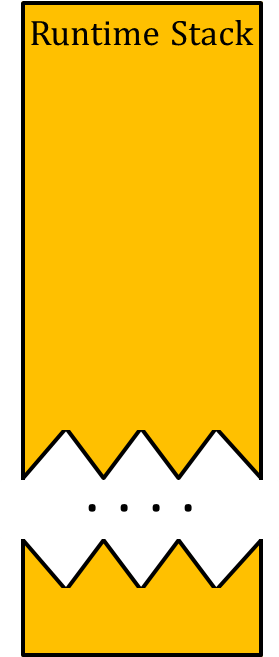 void blisteringBarnacles 



void thunderingTyphoons 



void lilyLiveredBandicoots
0x1000
(CaptainHaddock* this, 
int numBarnacles);
(int numBarnacles);
0x1000
0x1000
(CaptainHaddock* this, 
int numTyphoons);
(int numTyphoons);
0x1000
(CaptainHaddock* this, 
int numBandicoots);
(int numBandicoots);
8
[Speaker Notes: The key observation we used while designing Lego’s phase 1 was:

The this pointer – or the pointer to the receiver object – is passed as an explicit first parameter to the methods of the objects class.

For example if we have the following methods of a captain Haddock class, the compiled methods will have the this pointer as an explicit first parameter.

Also when these methods are called during runtime with the same receiver object, they will all have the same value for the first formal parameter.

For example, if we have a captain haddock object allocated at address 1000 during program execution, and if these methods are invoked with that object, the first parameter’s value will be 1000 for these methods]
Object-Trace
Sequence of calls and returns of methods with the same receiver object
Object-traces
0xfe00:
Tintin( )
C
Tintin( )
class Tintin {
    Tintin( );
    void solve_mystery( );
    ~Tintin( );
};

class Haddock {
    Haddock( );
    void insult_someone( );
    ~Haddock( );
};

int main( ) {
    Tintin t;
    Haddock h;
    t.solve_mystery( );
    h.insult_someone( );
}
Binary
R
Dynamic Binary Instrumentation Framework
(Pin)
solve_mystery( )
C
Lego Phase 1
(Pintool)
0xff00:
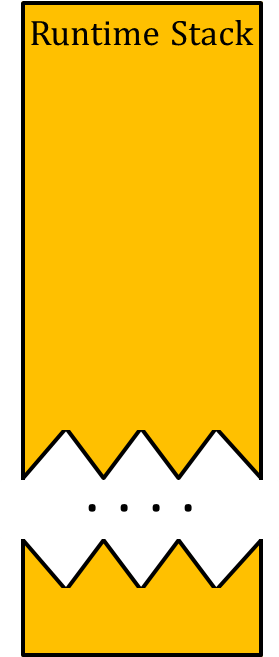 Haddock( )
C
0xfe00
Haddock( ), C, 0xff00
Tintin( ), R, 0xfe00
Tintin( ), C, 0xfe00
t
0xff00
h
9
[Speaker Notes: An object trace is a sequence of calls and returns of methods that have the same receiver object at runtime.
 
For example, we have a program with two classes. We compile the program into a binary and we give it to Lego’s phase 1. Lego’s phase 1 works in the context of a dynamic binary instrumentation framework. Lego queries the instrumentation framework for information about the current execution state and uses that information to do dynamic analysis.

Let us see how Lego computes object traces for this example.
Now, assume the program execution is at this point. The t object gets allocated on the stack and the objects constructor gets called. Lego queries the instrumentation framework whenever it encounters a call or a return instruction of a method to get the first parameter’s value for that method. 
So at this point, it knows that Tintin’s constructor is called with the value fe00 as the first parameter. 

Lego treats this value as the object address and creates a new object-trace for this object. Then, it records the method call in the object trace.
When the method returns, Lego records the method return in the object trace.

When the execution is at this point the h object gets allocated. Lego observes that Haddock’s constructor is called with the value ff00 as the first parameter. Since this value is different, Lego treats it as a different object’s address, creates a new object trace and records the call. 

As different methods are invoked with these objects, they get recorded in these object traces and, when the program terminates, the final object traces look like this.

As we can see the object-traces summarize the lifetime of the two objects observed by Lego during program execution.]
Challenge 1 – Non-Instance Methods
Object-traces
class Tintin {
    Tintin( );
    void solve_mystery( );
    ~Tintin( );
};
class Haddock {
    Haddock( );
    void insult_someone( );
    ~Haddock( );
};
unsigned foo(unsigned a) {
    return a;
}
int main( ) {
    unsigned a = 0xffff;
    a = foo(a);
    Tintin t;
    Haddock h;
    t.solve_mystery( );
    h.insult_someone( );
}
Static method
0xffff:
0xfe00:
Global method
Lego heuristically estimates allocated address space
0xff00:
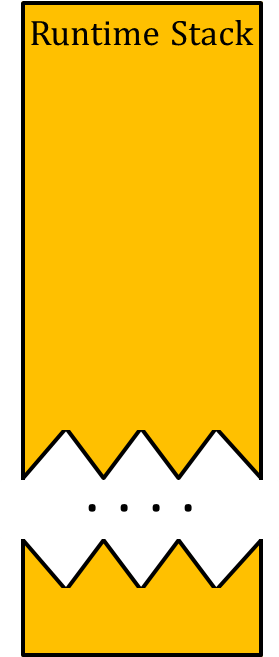 0xfe00
Allocated
Stack
t
0xff00
h
10
0xffff
[Speaker Notes: There are a few challenges to computing correct object traces.

Global methods and static methods do not receive a valid this pointer as the first parameter.

If Lego treats the first parameter of such methods as valid this pointers, they will appear in object traces.
In this example, if Lego treats foo’s first parameter as a this pointer, foo will appear in object traces.

To prevent this from happening, Lego heuristically estimates the allocated address space. 

In this example, Lego keeps tracks of the bounds of the stack. So, when foo is called, Lego knows that foo’s first parameter cannot be an object address since it is beyond the bounds of the allocated stack and so it does not include it in object traces.]
Challenge 2 – Object-Address Reuse
class Tintin {
    Tintin( );
    void solve_mystery( );
    ~Tintin( );
};
class Haddock {
    Haddock( );
    void insult_someone( );
    ~Haddock( );
};
void foo( ) {
    Tintin t;
    t.solve_mystery( );
}
void bar( ) {
    Haddock h;
    h.insult_someone( );
}
int main( ) {
    foo( );
    bar( );
}
Object-traces
0xff00:
0xff00_0:
Different objects get the same address on the Activation Record
Address Versioning
0xff00_1:
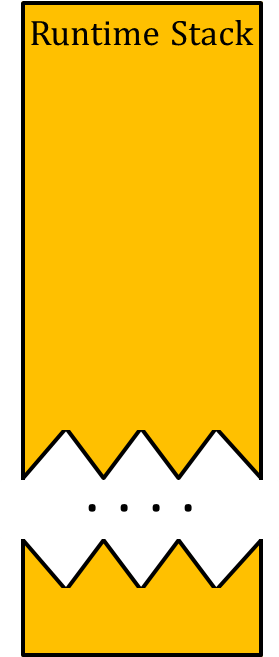 Activation
Record of
bar( )
Activation
Record of
foo( )
0xff00
t
h
11
[Speaker Notes: Methods of two unrelated classes might appear in the same object trace when the objects are allocated in two different activation records, but at the same address.

In this example t is allocated in the foo’s AR and h is allocated in bar’s AR. However, if we assume standard compilation and runtime environments, the two objects will get the same address. As a result, Tintins methods will get mixed up with Haddock’s methods in an object trace.

To prevent this from happening, Lego associates a version number with every object address it observes. 
When an object gets de-allocated, Lego increments the version number for that object address, so that the next object allocated at that address gets the incremented version number. So t will get address ff00 version 0 and h will get address ff00 version 1. And so, the methods of Tintin and Haddock will be recorded in different object traces.


The address for object t is ff00 version 0. Since Leo keeps track of the allocated address space, it knows that t gets de-allocated when foo returns. Now, when h gets allocated, it gets ff00 version 1 and Haddock’s methods are recorded in a different object trace.]
Inheritance
class Human{
    . . .
    ~Human( );
};

class Reporter :              public Human {
    . . . 
    void helper( );
    ~Reporter( );
};

class Tintin :                    public Reporter {
    . . .
    ~Tintin( );
}

int main( ) {
    Tintin t;
}
Object-traces
Human
0xff00:
Reporter
Tintin
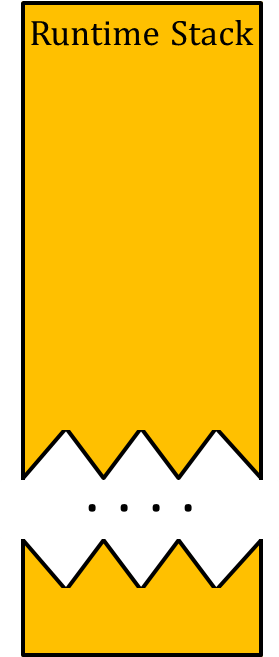 0xff00
Human part
Tintin 
object
Reporter part
Tintin Part
12
[Speaker Notes: If the program doesn’t use inheritance, the object-trace of an object will contain only the methods of the object’s class.
However, if the program uses inheritance, the object trace will also contain the methods of ancestor classes.

In this example, the class Tintin is derived from the class Reporter, which in turn is derived from the class Human.

When the program execution is at this point, a tintin object gets allocated on the stack. As we can see, it has a human part and a Reporter part. 

When the program execution terminates, the object-trace we get looks like this. As we can see, inherited methods are also present in the object trace.]
Lego - Overview
ObjectTrace 0
Inheritance (Is A) relationship
Composition (Has A) relationship
Methods:
0x8048394
0x80483a5
…
Methods:
0x80484f0
0x8048630
…
Object Trace 1
Stripped Binary
Lego Phase I
Lego Phase II
Class A
Class B
Object Trace 2
Test Input
.
.
.
.
Class C
Class D
Methods:
0x80485bf
0x8048607
…
Methods:
0x804854a
0x8048576
…
Object Trace n
13
[Speaker Notes: We have looked at Phase 1 of Lego.

Let us now see how Phase 2 of Lego takes in the object-traces and teases apart methods of different classes.]
Phase 2 – Key Observation
class Human{
    . . .
    ~Human( );
};

class Reporter :              public Human {
    . . . 
    void helper( );
    ~Reporter( );
};

class Tintin :                    public Reporter {
    . . .
    ~Tintin( );
}

int main( ) {
    Tintin t;
}
Object-traces
Human
0xff00:
.
.
.
Reporter
Tintin
Unique Finalizer method calls parent’s finalizer before returning
14
[Speaker Notes: Phase 2 of Lego relies on the key observation that, most class definitions have a unique finalizer method responsible for cleanup. Also, in the presence of inheritance,  the finalizer calls the parent’s finzalizer just before returning.]
Object-trace Fingerprint
class Human{
    . . .
    ~Human( );
};

class Reporter :              public Human {
    . . . 
    void helper( );
    ~Reporter( );
};

class Tintin :                    public Reporter {
    . . .
    ~Tintin( );
}

int main( ) {
    Tintin t;
}
Object-traces
Human
0xff00:
.
.
.
Reporter
Tintin
Fingerprint:
Return-only suffix of object-trace
~Human( )         R
~Reporter( )      R
~Tintin( )            R
~Human( ),~Reporter( ), and ~Tintin( ) are potential finalizers
3 Levels
15
[Speaker Notes: Lego uses this feature to compute the fingerprint for each object-trace. A fingerprint is the return only suffix of the object trace.

In this example, the last 3 records constitute the fingerprint.
The fingerprint tells us what are the methods that are involved in the cleanup of the object. It also gives the potential number of levels in the inheritance hierarchy. In this example, it tells us that the inheritance hierarchy has 3 levels and that the current object’s class is at level 3 of the hierarchy.]
Recovering Class Hierarchies
0xff00:
0xff00:
0xff00:
.
.
.
Human( ), ~Human( ),
~Human( )
~Captain( )
~Reporter( )
Reporter( ), helper( ), ~Reporter( ), Human( ), ~Human( )
Reporter( ), helper( ), ~Reporter( )
Captain( ), ~Captain( ), Human( ), ~Human( )
Captain( ), ~Captain( ),
~Haddock( )
~Tintin( )
Tintin( ), ~Tintin( ), Reporter( ), helper( ), ~Reporter( ), Human( ), ~Human( )
Tintin( ), ~Tintin( )
Haddock( ), ~Haddock( ), Captain( ), ~Captain( ), Human( ), ~Human( )
Haddock( ), ~Haddock( )
16
[Speaker Notes: Lego computes the fingerprint for each object-trace and builds a trie with the fingerprints.

The trie for these fingerprints looks like this.

Then, Lego links each object-trace to the trie node that accepts the object-trace’s fingerprint and populates the trie node with the methods in the linked object-trace.

For example, Lego links this object trace to Tintin trie node and adds the methods in the object-trace to that node.
Similarly, it links this object to the reporter trie node, and so on.

Now, Lego processes the trie bottom up and removes methods that are present in both a child node and a parent node, from the child node. For example, once the redundant methods are removed, the recovered Tintin class only has the following methods. 
Also, Lego hoists methods that are common to 2 sibling trie nodes to their least common ancestor. And so, methods of the recovered human class get hoisted up.

The trie is the recovered class hierarchy and the methods in each trie node constitute the recovered classes.]
Composition Relationship
class Snowy{
    Snowy( );
    void drink_whiskey( );
    ~Snowy( );
};

class Tintin {
    . . .
    Snowy s;
    Tintin( );
    void solve_mystery( );
    ~Tintin( );
}

int main( ) {
    Tintin t;
    t.solve_mystery( );
}
Object-traces
0xff00:
Composition (Has A) relationship
~Tintin( )
~Snowy( )
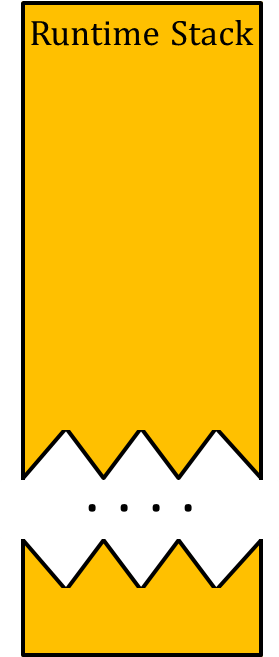 0xff00
0xff10:
0xff10
Tintin 
object
17
[Speaker Notes: Let us see how Lego recovers composition relationships.
In this program, Tintin class has a member instance of the Snowy class.
When the program executes an allocated Tintin object looks like this. Notice the snowy part of the object.
During Phase 1, Lego also records the methods that are directly called by each method in the object trace. 
In this example, Tintin’s constructor calls Snowy’s constructor and Tintin’s destructor calls Snowy’s destructor. This information appears in the object-trace at these places.
The key observation that enables Lego to find composition relationships is: if a Class A has an instance of class B, A is responsible for the destruction of B and thus, B’s finalizer will be called by A’s finalizer.

Lego checks the object-trace to see if that pattern is evident. In our case, it is evident.
Since neither Tintin nor Snowy is an ancestor of the other Lego reports a composition relationship between the two.]
Sources of Mismatch
Wrong estimates of allocated address space
Selective instantiation during program execution
Child class instantiated, but parent isn’t
~Human( )
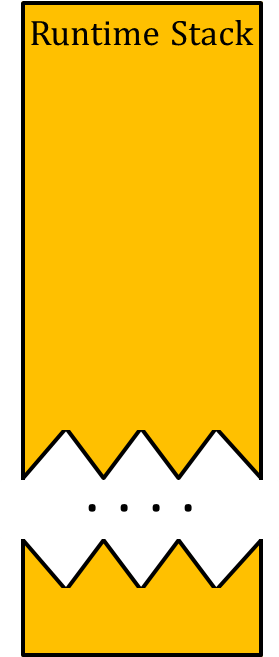 0xfe00
Allocated
Stack
t
0xff00
h
~Reporter( )
~Tintin( )
Tintin( ), ~Tintin( ), Reporter( ), helper( ), ~Reporter( ), Human( ), ~Human( )
18
[Speaker Notes: What are the things that could make the information recovered by Lego not match ground truth perfectly?
I mentioned that Lego heuristically estimates the allocated address space to filter out methods that don’t take a valid this pointer. If Lego’s estimates are wrong, methods that do not belong to an object’s class may be added to an object trace and methods that belong to a class may be filtered out by Lego.
Also, the similarity of the recovered hierarchy with the ground truth hierarchy depends on which classes get instantiated and which methods are invoked on which objects. For example, say during program execution, the Tintin class is instantiated, but Reporter and Human classes are not. Also, say all inherited methods are invoked on the tintin object. Since Lego only uses what it observes during program execution as evidence to build a class hierarchy, Lego will only be able to recover the hierarchy that is shown here and this does not match the hierarchy present in source code.]
Scoring
Ground Truth Hierarchy
Recovered Hierarchy
HUMAN = {h1( ), …}
h1( ), h2( ), …
P = …
R = …
HUMAN_GT = {h1( ), h2( ), …}
Human
~Human( )
CAPTAIN_GT = {c1( ), c2( ), …}
c1( ), c2( ),
 …
P = …
R = …
P = …
R = …
CAPTAIN = {c1( ), c2( ), h2( ), …}
REPORTER_GT
REPORTER
Captain
~Captain( )
~Reporter( )
Reporter
Professor
P = …
R = …
P = …
R = …
TINTIN
HADDOCK
TINTIN_GT
HADDOCK_GT
Haddock
~Haddock( )
Tintin
Calculus
~Tintin( )
Precision
Recall
19
[Speaker Notes: Let us see how we score the information recovered by Lego against ground truth.

First we begin with the ground truth class hierarchy obtained from source code. Only a subset of it is exercised during dynamic analysis, so we throw away the unexercised portions.  Then we have the class hierarchy recovered by Lego.

We also have the set of methods belonging to each class in the ground truth hierarchy. I am skipping the contents of the set for some classes to reduce clutter.

Similarly we have the set of methods in each class in the recovered hierarchy.

As you can see, there won’t usually be a perfect match between the sets of methods.

We cannot compare methods as flat sets because the penalty for a recovered class’s having an unrelated method will be the same as its having an inherited method.

So for each class in the ground truth and recovered hierarchy, we compute the union of all the methods in all the classes leading to the root.

Now, I pick a ground truth class and compare it against every recovered class’s unioned methods to find the maximum precision and maximum recall obtainable for that class.

I compute the precision and recall numbers for all ground truth classes in a similar manner,

The precision and recall numbers for the application is the weighted average precision and recall of all ground truth classes with the number of methods in each class as its weight so that bigger classes contribute more to the overall score.]
Test Suite
32-bit binaries of 10 C++ applications
g++, default optimization levels
Pin – dynamic instrumentation and analysis
Test suite that came with applications
Size:
3.2 KLOC – 122 KLOC
Coverage:
15% – 78%
Methods to group:
11 – 657
20
[Speaker Notes: We used 32 bit binaries obtained from 10 open source C++ applications as our test suite.
We used Pin as our dynamic instrumentation framework.
The table contains the applications in our test suite. They are sorted by decreasing coverage.
We had applications ranging from 3.2 KLOC to 122 KLOC.
The coverages of the tests we used ranged from 78% to 15%
And they number of methods that Lego had to work with ranged from 11 to 657.]
Results
21
[Speaker Notes: The aggregate precision and recall obtained for out test suite was around 84%.

As you can see, there are two aggregate numbers. This is because we conducted two sets of experiments.

Even when the programmer has declared a single destructor, gcc might create up to 3 versions of the destructor in the binary. In one set of experiments the multiple versions of a destructor are given as inputs to Lego and the first aggregate represents that result.
In another set of experiments, we did not give that information to Lego. The second aggregate represents the result. As we can see, this information does not appear to be critical for Lego’s performance.]
Results
22
[Speaker Notes: This figure shows the results for composition relationships. The number of composition relationships that was present in the ground truth of each application is listed along with the application. 

The aggregate precision was about 68% and the average recall was about 90%.]
Time Measurements
Seconds
23
More Experiments
More scoring Metrics
Jaccard Index
Scoring against idealized ground truth
Recovery of destructors
Impact of code coverage on results
Toolchain modifications
Different optimization levels
Different compilers (GCC, Intel C++ compiler)
Different source languages (C++, D)
24
[Speaker Notes: We have many more experiments in the paper. Unfortunately I cannot cover them all in this talk so I presented our most important results.
I encourage you to look at the other experiments in our paper.]
Future Work
Concolic execution to increase method coverage
Augment Lego’s results with polymorphic class hierarchy information [Fokin et al., SmartDec – WCRE 2011]
Run-Time-Type Information (RTTI)
Virtual-function tables
Infer temporal invariants in method-call order
Aggregation relationships
25
[Speaker Notes: Future directions for our work.

As with any dynamic analysis, code coverage is a hindrance to our study as well. So we want to explore using concolic execution to increate method coverage, and not merely path coverage.

There are tools that use Run-time-type-information and virtual tables to recover polymorphic class hierarchies and we want to investigate how to augment Lego’s results with results from such tools.

We want to see if we can use Lego to find temporal invariants in method-call order.

We also want to recover aggregation relationships between recovered classes.]
Thank you!
Questions?
Thank you, Lego!
Vacation Time!!
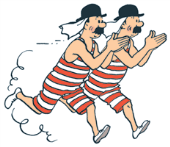 26
Multiple Inheritance
class Reporter{
    Reporter( );
    ~Reporter( );
};

class Adventurer{
    Adventurer( );
    ~Adventurer( );
};

class Tintin : 
public Reporter, 
public Adventurer{
    Tintin( );
    ~Tintin( );
}

int main( ) {
    Tintin t;
}
Multiple Inheritance is source-level relationship
At binary level,
Single Inheritance 
+
Composition Relationship
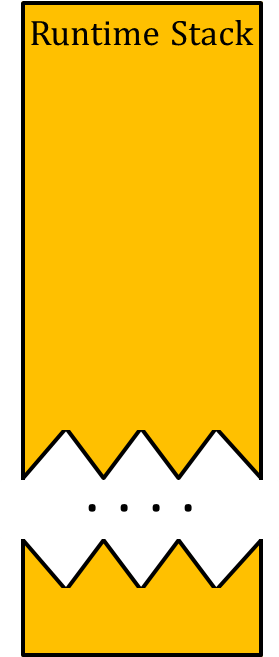 0xff00
Reporter part
Tintin 
object
Adventurer part
Tintin Part
27
Jaccard Index (JI)
Ground Truth Hierarchy
Recovered Hierarchy
Human
HUMAN_GT
~Human( )
HUMAN
Captain
~Reporter( )
Reporter
~Captain( )
Haddock
~Haddock( )
Tintin
~Tintin1( )
~Tintin2( )
28
Scoring Composition Relationships
Maximum Precision
Maximum Recall
~Snowy( )
~Tintin1( )
Tintin
Snowy
~Unicorn( )
~Haddock( )
~Snowy( )
~Tintin2( )
29
Threats to Validity
“this-pointer” idiom
Unique finalizer
Non-object pointer arguments
Obfuscated code
Procedure inlining
C++
void foo(int* ptr) {
    .
    .
    .
}
Beyond the scope
.
.
.
.
.
foo( )
30
Impact of Code Coverage
31